Значения суффиксов
учитель МБОУ СОШ№2 г. ЛипецкаМозгунова Н. А.
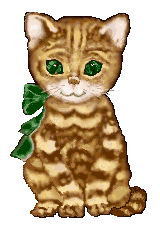 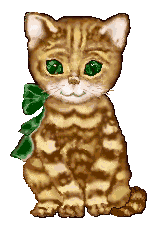 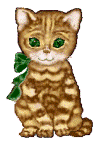 кот
котик
котище
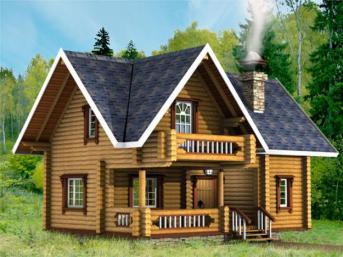 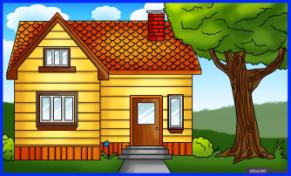 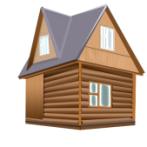 домик
дом
домище
1)
Суффикс – это маленькое слово.
Суффикс – это часть слова.
Суффикс служит для образования новых слов.
2)
Суффикс служит для связи слов в предложении.
Суффикс стоит перед корнем.
3)
Суффикс стоит после корня.
Суффикс имеет значение.
4)
Суффикс не имеет значение.
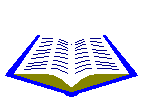 Басня.
Басня – это поучительное произведение(рассказ или стихотворение). Герои басни – чаще всего различные животные или предметы, которые ведут себя как люди. В баснях высмеиваются глупость, жадность, трусость, зазнайство и другие недостатки людей.
Басни чему-либо учат, наставляют. В баснях есть мораль (поучение).
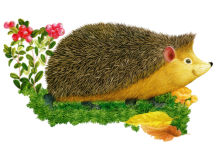 Заяц и ёж.
      Беленький, гладенький зайчик сказал ежу:
 «Какое у тебя, братец, некрасивое, колючее платье!»
 - «Правда, - отвечал ёж, - но мои колючки спасают 
меня от зубов собаки и волка. Служит ли тебе так твоя хорошенькая шкурка?»
      Зайчик вместо ответа только вздохнул.
                                                                  (К.Ушинский)
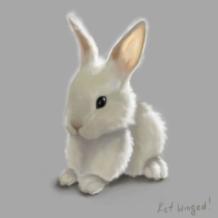 Части слова
корень
окончание
суффикс
для изменения формы слова
общая часть родственных слов
для образования новых слов
Алгоритм  нахождения суффикса в слове.
3
1
2
Найдите суффикс в словах:

голосок, столик, стебелёк, стульчик, 
тигрёнок.
Физкультминутка 
для глаз
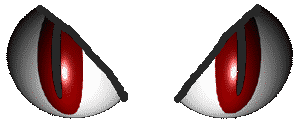 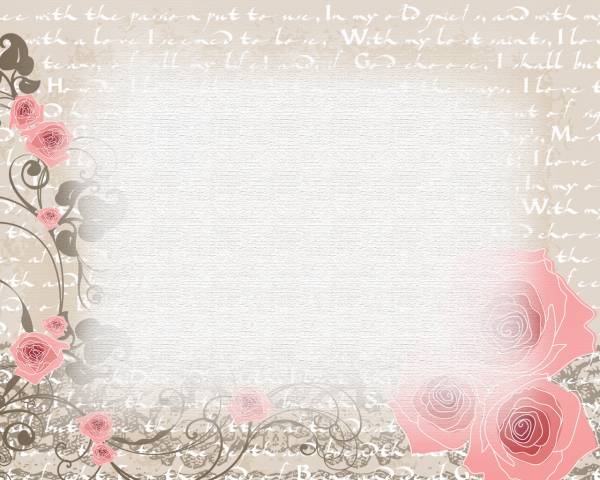 Берегите зрение
Серёжа написал: «Лидачка» и обозначил суффикс –чк-, так как слово образовано от слова Лида; 
«Алёшинька», потому что 
сочетания жи-ши надо писать
 через и.
 Учитель назвал такие ответы
 ошибочными.
 Почему?
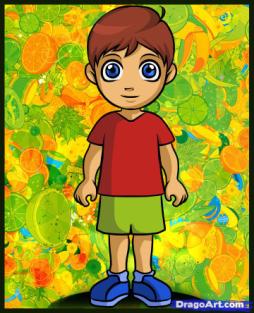 -ич-
Ильич
-евн-Сергеевна
Образуют отчества
-еничн-
Ильинична
-евич-
Сергеевич
-ович-
Петрович
-овн-Петровна
Образуйте отчества от следующих имён и выделите суффиксы:

Андрей –
Роман – Кузьма –
Андреевич, Андреевна.
Романович, Романовна.
Кузьмич, Кузьминична.
Понимаю, что такое суффикс.

Умею находить суффикс в слове.

Знаю три значения, которые может иметь суффикс.

Умею образовывать новые слова с помощью суффиксов.
Молодцы!
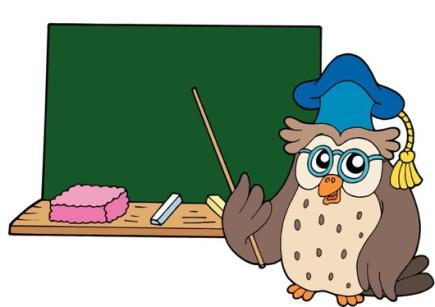